Система уровней владения русским языком
Критерии оценки знаний
Разговорная практика
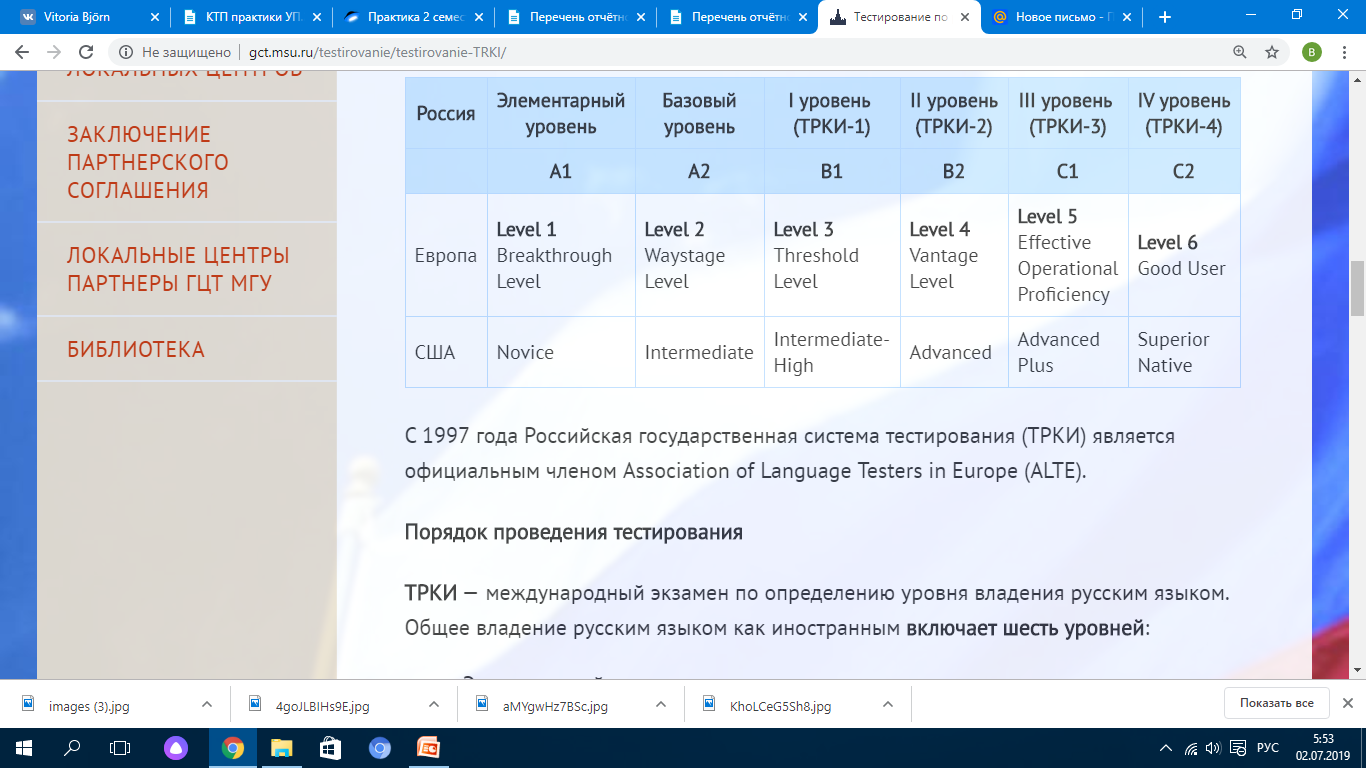 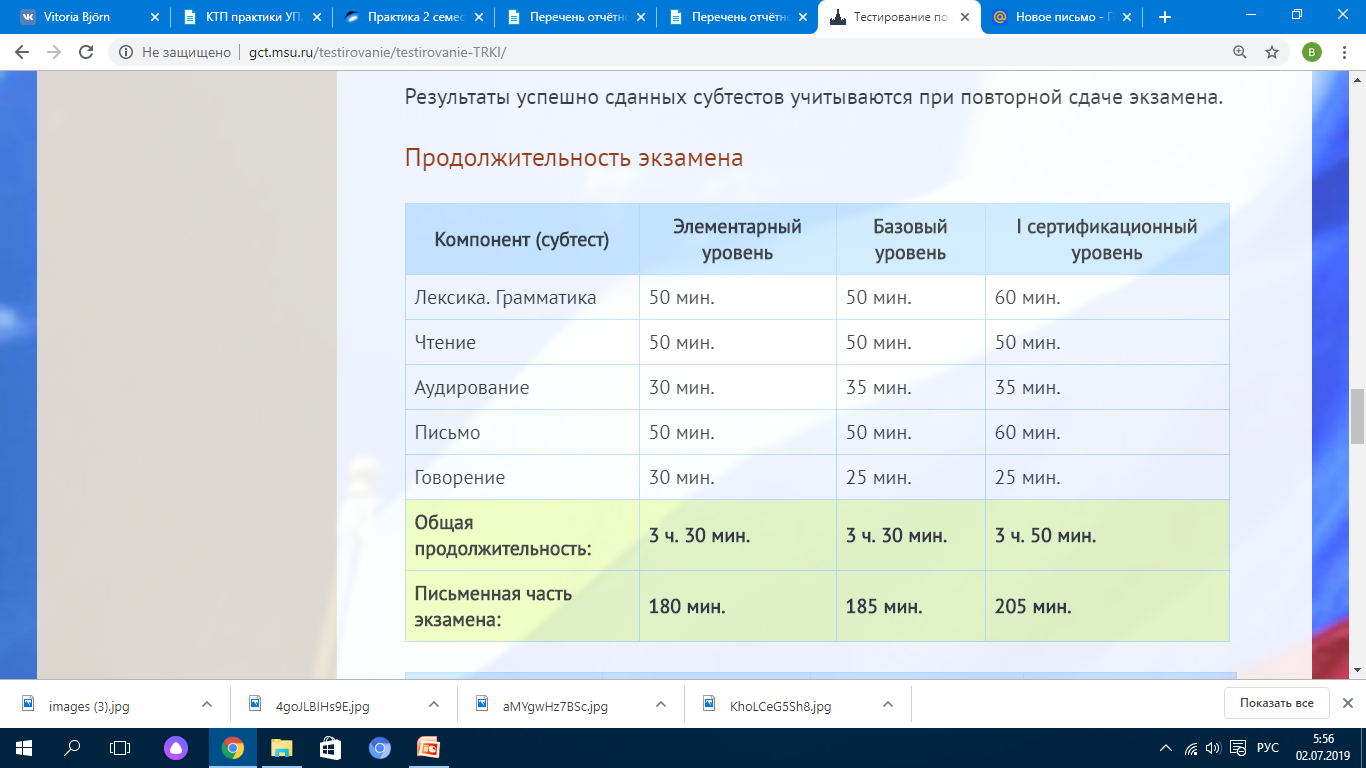 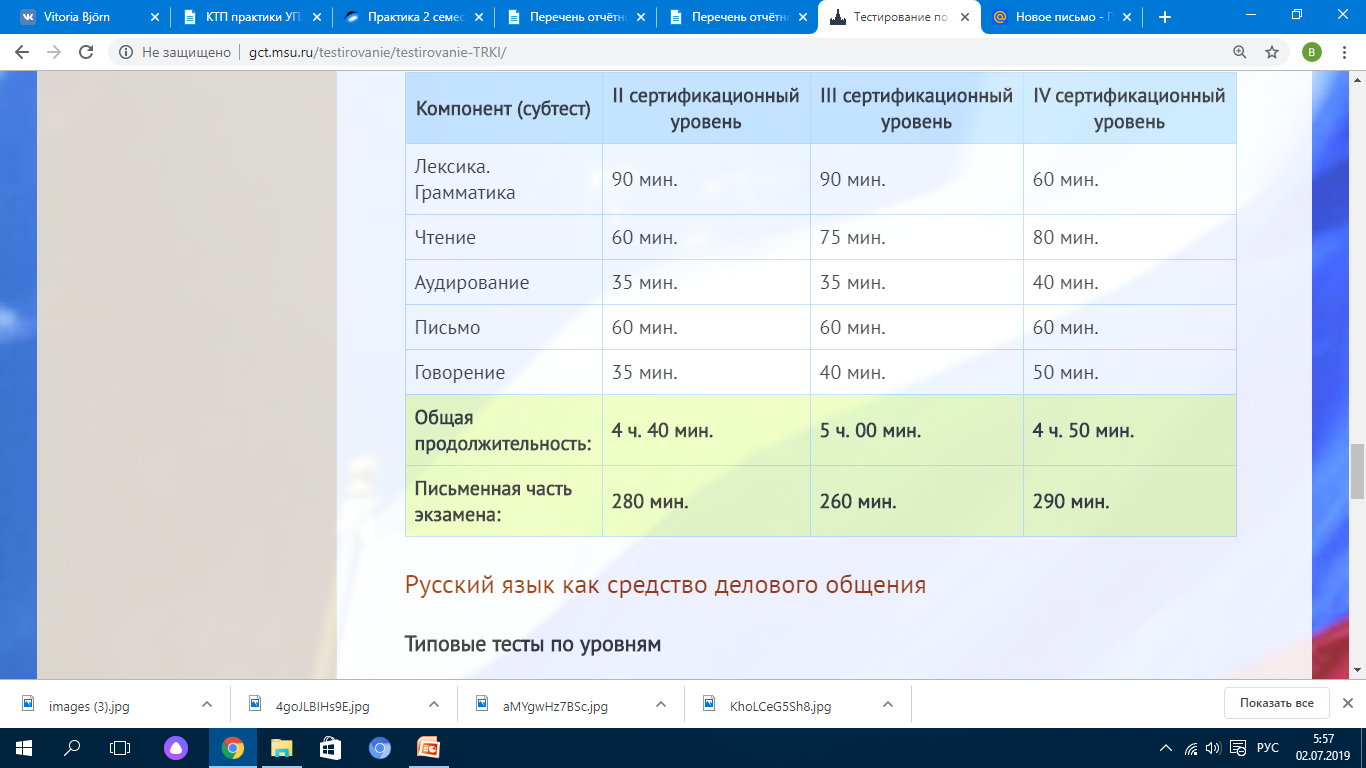 А1
Элементарный уровень
100-120 учебных часов
Интенции
— вступать в коммуникацию, знакомиться с кем-либо
 — представляться или представлять другого человека, 
— здороваться, прощаться, 
— обращаться к кому- либо, 
— благодарить, извиняться, отвечать на благодарность и извинения, просить повторить; 
— задавать вопрос и сообщать о факте или событии, лице, предмете, о наличии или отсутствии лица или предмета, о качестве, принадлежности предмета, о событии, действии, времени и месте действия, его причине; 
— выражать желание, просьбу, предложение, приглашение, согласие или несогласие, отказ;
 — выражать свое отношение: давать оценку лицу, предмету, факту, действию.
Ситуации
— в магазине, киоске, кассе; 
— на почте;
 — в банке, в пункте обмена валюты; 
— в ресторане, буфете, кафе, столовой; 
— в библиотеке; 
— на занятиях; 
— на улицах города, в транспорте; 
— в поликлинике, у врача, в аптеке.
Монолог
1.Рассказ о себе. Элементы биографии: детство, учеба, работа, интересы. 
2. Мой друг (знакомый, член семьи).
 3. Семья. 
4. Мой рабочий день.
 5. Свободное время, отдых, интересы
Задания
Примите участие в диалоге. Ответьте собеседнику. 
— Скажите, пожалуйста, сколько сейчас времени? — ... . 
          — Вы будете пить чай, кофе или сок? 

2.— ... . Познакомьтесь с программой телепередач, которые Вы можете посмот, реть в воскресенье. Выберите передачи, которые Вы хотите посмотреть. Скажите: 
какие передачи, по,вашему, интересные; 
почему Вы хотите их посмотреть. 
06.00 — «Доброе утро». 09.00 — Новости. 09.30 — «Бизнес в Москве». Гости передачи — американские бизнесме$ ны, которые работают в Москве. 10.00 — «В мире книг». В программе: новые детские книги. Почему дети мало читают? На этот вопрос ответит детский писатель Г.Остер. Интересно, а дети писателя любят читать? 10.40 — «Я и моя собака» ...
А2
Базовый уровень ( первая ступень)
180-200 учебных часов
Интенции
— вступать в коммуникацию, знакомиться с кем-либо, представляться или представлять другого человека, здороваться, прощаться, обращаться к кому- либо, благодарить, извиняться, отвечать на благодарность и извинения, поздравлять, просить повторить, переспрашивать, выражать пожелание; 
— задавать вопрос и сообщать о факте или событии, лице, предмете, о наличии или отсутствии лица или предмета; о количестве предметов, их качестве и принадлежности; о действии, времени, месте, причине и цели действия или события; 
— выражать намерение, желание, просьбу, пожелание, совет, предложение, приглашение, согласие или несогласие, отказ, разрешение или запрещение, обещание, неуверенность ??????
— выражать свое отношение: давать оценку лицу, предмету, факту, действию, событию.
Темы
Рассказ о себе. Биография: детство, учеба, работа, интересы. 
Мой друг (знакомый, член семьи). 
Семья. 
Учеба, работа (место работы, профессия).
Изучение иностранного языка. 
Мой день. 
Свободное время, отдых, интересы. 
Родной город, столица. 
Здоровье. 
Погода.
B1
Первый уровень общее владение
400-460 учебных часов
Интенции
— в соответствии с нормами русского речевого этикета вступать в коммуникацию, знакомиться с кем-либо, представляться или представлять другого человека, здороваться, прощаться, обращаться к кому-либо, благодарить, извиняться, отвечать на благодарность и извинения, поздравлять; инициировать и поддерживать общение, изменять тему (направление) беседы; привлекать внимание, просить повторить, переспрашивать, напоминать, завершать беседу; 
— запрашивать и сообщать информацию: задавать вопрос или сообщать о факте или событии, лице, предмете, о наличии или отсутствии лица или предмета, о количестве, качестве, принадлежности предметов; о действии, времени, месте, причине и цели действия или события; о возможности, необходимости, вероятности, невозможности осуществления действия; 
— выражать намерение, желание, просьбу (требование), пожелание, совет, предложение, приглашение, согласие или несогласие, отказ, разрешение или запрещение, обещание, неуверенность, сомнение; 
— выражать свое отношение: давать оценку лицу, предмету, факту, событию, поступку; выражать предпочтение, осуждение, удивление, сочувствие, сожаление.
Задание 1 (позиции 1—5). Примите участие в диалогах. Ответьте на реплики собеседника.
— Я давно не видел вашего друга. Где он сейчас? Чем занимается?
 — Какой сувенир Вы хотите (хотели бы) привезти из России? — ...
 3. — Извините, мне хочется посмотреть центр города. Это далеко? Как доехать отсюда до центра города? 
4. — Я хочу купить сувениры, но сегодня воскресенье. Скажите, по жалуйста, когда в воскресенье закрываются магазины в вашем городе? — 
5. — Скажите, пожалуйста, Вы не знаете, где здесь можно хорошо и недорого поужинать?
Ситуации(диалог-расспрос, диалог-сообщение, диалог-побуждение)
— в административной службе (в деканате, в дирекции, в офисе и т. п.); 
— в магазине, киоске, кассе; 
— на почте; 
— в банке, в пункте обмена валюты;
— в ресторане, буфете, кафе, столовой;
 — в библиотеке; 
— на занятиях; 
— на улицах города, в транспорте; 
— в театре, музее, на экскурсии;
 — в поликлинике, у врача, в аптеке; 
— в ситуации общения по телефону, факсу; 
— в гостинице; 
— на вокзале, в аэропорту
Монолог600-700 слов/ 20 фраз
Биография: детство, учеба и работа, интересы. Семья.
 Выбор места учебы или работы, профессии и др.; выражение от% ношения к ним. 
Система образования: школы, колледжи, институты и универси% теты в России и в родной стране. 
 Роль иностранных языков в жизни человека. Изучение русского языка. 
Образ жизни (режим работы, отдых, традиции, общение с колле% гами и друзьями). 
Свободное время. Отдых, интересы, увлечения (искусство, спорт, путешествия и т. п.). 
Город. Столица страны. Родной город. Город как центр культуры и туризма. Проблемы современного города. Жизнь в городе и деревне. 
Страна. Россия. Её регионы. Родная страна: география, экономика, культура, история и т. п. 
Известные деятели науки и культуры России и родной страны. 10. Природа. Природа и человек. Экология.
Задания
Задание 4 (В гостях Вы познакомились с молодыми людьми, которые рассказали Вам, как они с друзьями проводят свободное время. Расскажите и Вы о своих интересах, увлечениях, о том, как Вы проводите свободное время. 
Вы можете рассказать: 
 где Вы учитесь (работаете), остаётся ли у Вас свободное время после учёбы (работы); 
 чем Вы интересуетесь, как, когда и почему появился у Вас этот интерес; 
что Вы любите делать в свободное время; 
как Вы предпочитаете отдыхать (дома, за городом, в кафе, на дискотеке и т.д.); 
любите ли Вы театр, живопись, музыку, танцы, компьютерные игры и т.д.
 В Вашем рассказе должно быть не менее 20 фраз.
В2
Второй уровень. Общее владения
720 учебных часов
Интенции
а) контактоустанавливающие интенции 
— вступать в коммуникацию, 
— инициировать беседу, 
— поддерживать беседу, 
— изменять тему (направление) беседы, 
— завершать беседу адекватно ситуации общения; 
— приветствовать, 
— привлекать внимание, 
— представляться, 
— представлять кого-либо, 
— прощаться в соответствии с социальными ролями собеседников; — благодарить,
 — извиняться, 
— поздравлять,
 — соболезновать, 
— желать удачи,
 — приглашать в соответствии с правилами речевого этикета;
Регулирующие интенции
— побуждать собеседника к совершению действия: выражать просьбу, совет, предложение, пожелание, требование, приказ, указание;
— реагировать на побуждение: выражать согласие/несогласие, разрешать, запрещать, возражать, сомневаться; обещать, заверять, давать гарантии, обнадеживать;
Информативные интенции
— запрашивать о событиях и фактах, об условиях, целях, причинах следствиях; о возможности, вероятности, необходимости; а также дополнять, выяснять, уточнять, расспрашивать, объяснять и др.
Оценочные интенции
— выражать и выяснять интеллектуальное отношение: высказывать желание, потребность, намерение, предпочтение, мнение, предположение, осведомленность; — выражать и выяснять морально-этическую оценку: одобрять, хвалить, упрекать, осуждать, порицать; 

— выражать и выяснять социально-правовую оценку: оправдывать, защищать, обвинять;
— выражать и выяснять рациональную оценку: сравнивать со стандартом, нормой, оценивать целесообразность, эффективность, возможность/невозможность, истинность, вероятность/маловероятность и т.д.; 
— выражать и выяснять эмоциональную оценку: высказывать 
предпочтение, удовольствие/неудовольствие, удивление, любопытство, равнодушие, восхищение, разочарование, раздражение, безразличие, расположение/нерасположение, радость/печаль, заинтересованность, страх, обеспокоенность, опасение, надежду.
Ситуации
в социальнобытовой сфере — при обеспечении личных потребностей — в банке, в поликлинике, в страховой компании, в ресторане, в транспорте и т.д.; 
в социальнокультурной сфере — при удовлетворении своих эстетисческих и познавательных потребностей — в театре, в кино, в клубе, на выставке, в музее и в библиотеке; 
в официальноделовой сфере — при решении социально-правовых вопросов в администрации, налоговой инспекции, в ГАИ, в банке и т.д.
Монолог
1 ый круг тем актуален для говорящего как личности — «Человек и его личная жизнь», «Семья», «Работа», «Отдых», «Мужчина и женщина», «Родители и дети», «Путешествия», «Свободное время», «Увлечения». 
2ой круг тем имеет социально-культурный характер — «Человек и общество», «Человек и политика», «Человек и экономика», «Человек и наука», «Человек и искусство». 

3ий круг тем связан с общегуманистической проблематикой — «Человек и природа», «Земля — наш общий дом», «Духовное развитие человечества», «Человек и освоение космического пространства».